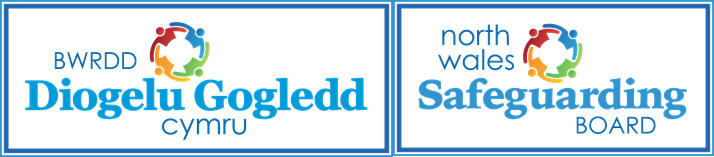 Brîff 7 Munud - Atal Radicaliaeth Preventing Radicalisation 7 Minute Briefing
1. BETH YDYW?				1. WHAT IS IT?
Mae gan bob gweithiwr proffesiynol ddyletswydd statudol i gynorthwyo’r gwaith o atal terfysgaeth. Y prif nodau yw atal a diogelu. 
Mae ‘Rhaglen Sianel’ yn defnyddio dull aml-asiantaeth i ddiogelu pobl ddiamddiffyn drwy: 
1. Adnabod unigolion mewn perygl 
2. Asesu natur a maint y perygl hwnnw
3. Datblygu cynllun cefnogi priodol ar gyfer yr unigolyn.
All professionals have a statutory duty to assist in preventing terrorism. The main aim is prevention and safeguarding. 
The ‘Channel programme’ uses a multi-agency approach to protect people who are vulnerable by: 
1. Identifying individuals at risk; 
2. Assessing the nature and extent of that risk 
3. Developing an appropriate support plan for ,the individual.
2. BETH YDYW ?				2. WHAT IS IT?
Mae’r perygl o radicaleiddio yn ganlyniad i nifer o ffactorau ac mae adnabod y risgiau yn gofyn i staff arfer eu barn broffesiynol, gan dderbyn cyngor pellach yn ôl yr angen. 
Erbyn hyn mae gan lawer o asiantaethau un pwynt cyswllt, yr arweinydd diogelu fel rheol, sy’n gallu cynorthwyo.
The risk of radicalisation is the product of a number of factors and identifying this risk requires that staff exercise their professional judgement, seeking further advice as necessary. 
Many agencies now have a single point of contact, often their safeguarding lead, who can assist.
3. BETH YDYW?				 3. WHAT IS IT?
Gall dangosyddion oedolyn diamddiffyn gynnwys: 
• Argyfwng hunaniaeth
• Argyfwng personol
• Amgylchiadau personol
• Dyheadau heb eu gwireddu – Teimladau o anghyfiawnder, methiant
• Troseddu
Indicators of vulnerability can include: 
• Identity Crisis 
• Personal Crisis 
• Personal Circumstances 
• Unmet Aspirations – Perceptions of injustice; feelings of failure 
• Criminality
4. CYDNABYDDIAETH		   	4. RECOGNITION
Mae’r dangosyddion posibl a nodir yng nghanllawiau Rhaglen Sianel yn cynnwys: 
Defnyddio iaith amhriodol
Meddu ar, neu ddarllen, llenyddiaeth eithafol treisgar 
Newid mewn ymddygiad 
Mynegi barn eithafol 
Hyrwyddo dulliau a chamau gweithredu treisgar 
Cymdeithasu gydag eithafwyr hysbys
Potential indicators identified by the Channel Guidance include: 
Use of inappropriate language; 
Possession or accessing violent extremist literature; 
Behavioural changes; 
The expression of extremist views; 
Advocating violent actions and means; 
Association with known extremists;
5. MATERION ALLWEDDOL	5. KEY ISSUES
Mae gan bob aelod o staff, gwirfoddolwr a gofalwr rôl i’w chwarae o ran diogelu a chefnogi pobl ddiamddiffyn sy’n defnyddio gwasanaethau yng ngogledd Cymru ac mae atal radicaliaeth yn rhan bwysig o’n dyletswydd gofal i bobl.
Every member of staff, volunteer and carer has a role to play in protecting and supporting vulnerable individuals who use services in the North Wales  and the prevention of radicalisation is fundamental to our duty of  care to such individuals.
6.  SUT I YMATEB				6. HOW TO RESPOND
Byddwch yn ymwybodol o’r posibilrwydd bod rhai pobl yn cael eu radicaleiddio, a gwnewch yn siŵr eich bod yn ymwybodol o’r gweithdrefnau i'w dilyn.
Gallwch helpu i liniaru rhai o’r ffactorau a nodwyd mewn perthynas â phobl ddiamddiffyn
Be aware of the possibility that some individuals may be becoming radicalised, and make sure you know the local procedures to follow. 
 Help to alleviate some of the vulnerability factors  identified.
7. GWEITHREDU				7. ACTION
Cysylltwch â’ch arweinydd diogelu, a fydd yn gwybod sut i atgyfeirio at Banel y Sianel.
Contact your safeguarding Lead who will know how to refer to Channel Panel.
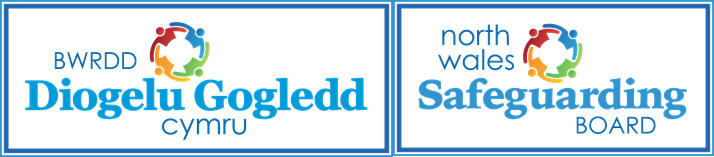